Perspektiv på Arenasamverkan
Tove Samzelius, lektor i social arbete, Malmö universitet
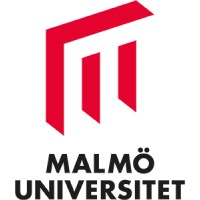 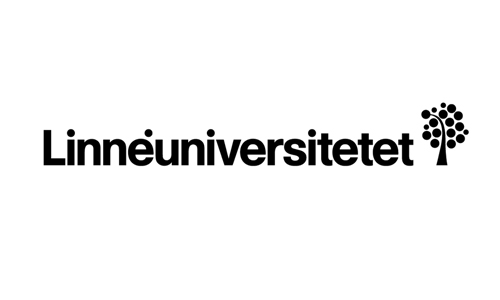 Bakgrund
2020 tilldelades Rickard Ulmestig, professor vid Linnéuniversitetet samt Sara Arlesten forskningsmedel från Försäkringskassan. 
Ansökan byggde på Sara Arlestens utvärdering av Arenasamverkan som gjordes på uppdrag av Finnvedens samordningsförbund mellan 2018 och 2019. 
Då Sara Arlesten hoppade av projektet anställdes Tove Samzelius (MAU) och Mikael Bengtsson (LNU) för att genomföra olika delar av forskningsprojektet. 
Studiens övergripande syfte är att förstå Försäkringskassans samverkan med andra myndigheter rörande arbetslösa med ohälsa.
En kvalitativ intervjustudie
Kvalitativ forskning syftar till att skapa en fördjupad förståelse.
Genererar kvalitativa data = icke-numeriska data (exempelvisberättelser, beskrivningar, innebörder).
Utgår ifrån frågeställningar som syftar till att förstå ettfenomen genom människors tolkningar/upplevelser.
Intervjustudiens syfte och genomförande:
En fördjupad förståelse för hur samverkan kring ’komplexa ärenden’ upplevs av yrkesverksamma från olika organisationer som deltar i Arenamöten. 
Vilka logiker används för att förklara och förstå samverkan? Hur tillvaratas de arbetslösas sociala rättigheter enligt de yrkesverksamma? 
Analysen bygger på 16 semi-strukturerade intervjuer med personer som arbetar med Arenasamverkan, antingen genom deltagande i möten som representanter för en av de deltagande organisationerna eller i rollen som koordinatorer på ett mer övergripande plan i den lokala kontexten. 
Intervjuerna genomfördes digitalt med hjälp av Zoom eller Skype under hösten 2022 och våren 2023. Intervjuerna varade från 25 minuter till en timme och 30 minuter. 
Samtliga organisationer som deltar i Arenasamarbetet finns representerade, men materialet har anonymiserats.
Generella observationer
Viljan att samverka är stor och att deltagarna har respekt för varandras professioner och kunskaper. 
Frustrationer riktar sig i en större utsträckning gentemot systemet och strukturer snarare än organisationer på en lokal nivå. 
Belyser kontrasten mellan behovstolkningen som sker i Arenamötena och den logik som ligger till grund för hur behov förväntas administreras och hur de diskuteras på en samhällspolitisk nivå. 
Professionellas position inom en organisation samt deras närhet eller distans till medborgarna kan påverka hur behov tolkas och diskutera.
Olika logiker som krockar och måste hanteras
Samverkans betydelse
Samstämmighet att samverkan är viktig, ofta helt nödvändig, både för de yrkesverksamma och för enskilda individer. 
En möjlighet att diskutera mer övergripande frågor och att utbyta information om varandras organisationer. 
Det finns andra vägar att ta kontakt med kollegor i andra organisationer.
Samverkan fungerade annorlunda än tidigare då de hade en bättre förståelse för roller och förutsättningar.
Åsikterna gick isär kring Arenamötenas roll. Flera av de intervjuade lyfte att det var färre ärenden som togs upp i Arena än tidigare. Ibland var det samma ärenden som återkom flera gången över tid vilket sågs som en indikation på att det var svårt att hitta hållbara lösningar inom ramen för de resurser som finns till förfogande.
Förståelsen för varandras enheter, tror jag, eller vad man gör för någonting, utifrån olika perspektiv är viktig. Och då behöver ju lyftas i sådana fall information mer kanske om vad gör socialtjänsten, vad gör försörjningsstöd, vad gör vården, vad gör liksom arbetsmarknadsenheten, vad har de för sysselsättningar, vad kan man erbjuda, har de reella arbetsmarknader, vad har sociala företag för möjligheter? Jag tänker att det behöver lyftas upp och information om varandra behöver kanske bli lite tydligare ibland.

Men om man säger att just Arena har ändå skapat- vad ska man säga- kortare vägar i samverkan just då. Att samverka är ju att- det är ju jättebra för alla, framförallt för personen tänker jag. Just att slippa ta det ansvaret själv, för att kunna få till det. Det orkar man ju kanske inte när man är i en situation som är jobbig, liksom. Så att samverkan är ju alltid en fördel, kan jag tycka.

Men Arena-forumets styrka här är att vi sitter alla på samma forum, vi lyssnar och hör samma saker. Vi slipper det här att vi ringer runt mellan varandra och man misstolkar. Det blir som en visklek på något vis när man ringer runt istället för när vi alla sitter på samma ställe och pratar med varandra och kan bekräfta okej, jag hör detta, jag tolkar det såhär, är det korrekt?

På senare tid har vi blivit dåliga på att få fram ärenden att lyfta av någon anledning, vilket också kan vara… vi har vridit och vänt på det i Arenagruppen, vilket också kan vara ett positivt tecken, för att då kanske vi inte lyfter de här… som jag sa, sjukersättningsärendena som vi inte kan komma någon vart med ändå. Positivt också att kontaktvägarna kanske har blivit så snabba och korta så man väljer att ta kontakt direkt.
Hinder för samverkan
Frågor som rör sekrettess mellan och inom organisationer. 
Att inte få tag på information på grund av att man saknar behörighet. 
Problem med postgång och att man inte kan skicka via epost då det saknas krypterade program. 
Möten över internet och problem med Skype – kan vara både möjliggörande och ett hinder.  
Vilka resurser som finns tillgängliga – särskilt ett problem för de som arbetar på mindre orter. 
Omorganisationer som inte beaktar samverkan. 
Hög personalomsättning på vissa arbetsplatser vilket gör att kunskapsnivån är lägre hos de som är nya. 
En hög arbetsbelastning internt som gör att man måste prioritera – samverkan kan då prioriteras bort. 
Chefer som inte visar intresse för samverkan.
När man jobbade förr så fanns det en akt och det var rubbet. Och det här har blivit alltså, som man sa här, sekretess i sekretess… i både internt och i de här delarna. Så det här har ju blivit, jag funderar på om GDPR påverkar också här. 
Det är storlek på kommunen som faktiskt har betydelse också. Så det är väl vad jag skulle kunna säga att förutsättningarna ser lite olika ut för samverkan på olika ställen och hur man samverkar. 
Och så lyfts den igen och man får traggla någonting för kunskapen kring våra andras uppdrag finns inte hos socialsekreteraren till exempel. De är för dåligt uppdaterade på vad vi andra aktörer gör för de här gemensamma individerna, och jag tror inte det beror på individerna, alltså socialsekreterarna i sig, utan det har att göra med belastning. De är större myndigheter, större förvaltningar, det är helt omöjligt för dem att få till det här, men de är också underrepresenterade i gemensamma forum.
Att mäta framgång
Det är mycket fokus på antal ärenden men det sager egentligen inte så mycket om hur det har gått får individerna. 
Påverkas av mätbara mål I olika organisationer (i.e. Försäkringskassan, kommun etc.)
Viktigt att även försöka följa upp på andra sätt – fördjupande kunskap.
Men visst, siffror, det är ju lätt att mäta, så är det ju. Och det är väl därför vi gör det, men ibland kan det bli nästan… för min egen del, kan det bli nästan lite provocerande. ”Nu har vi lyft så här många ärenden och fasen vad vi har varit duktiga”, men vi kom ju ingen vart i något av dem kanske. Då är det inte så bra.
Ibland skulle jag vilja ha lite mer ärlighet kring det också kanske. Och vi når ju resultat ibland, det är klart vi gör det, men väldigt ofta i de här siffrorna som lyfts så kanske det inte blev någonting av det helt enkelt.
Jag vet inte liksom… nu har jag själv jobbat, för många år sen, på socialtjänsten själv med försörjningsstöd och jag vet vilket tryck det kan vara där ibland, att politiker tycker att: ”Ja, men kolla här vad försörjningsstödet ökar i Värnamo, nu måste ni göra någonting åt det.” Och vad gör man då på en trög arbetsmarknad som det kanske ofta är för den här gruppen människor? Ja, det är ju att få bort dem till sjukersättning istället och då…
Hållbara lösningar för individen?
Typen av ärenden som remitteras till Arena är ofta mycket komplexa vilket gör att det inte alltid går att hitta en hållbar lösning. 
Viktigt att försöka hitta andra eller nya vägar – då kan Samordningsförbundets initiativ vara behjälpliga.
Så vi märker hela tiden sådana utmaningar också i det och det gör ibland att vi når vägs ände. Vi kan inte hjälpa de här individerna och de hamnar, ja, men antingen kanske att stå på ekonomiskt bistånd utan några som helst insatser från risk för isolering och allt vad olika sådana saker kan innebära. Vi har heller inga forum där vi kan sätta individer i sysselsättning som kan vara en sådan oerhört värdefull grej, från vårdens perspektiv vill vi ofta bryta isolering för våra sjukskrivna individer, eller arbetslösa individer, för att då minska risk för försämrad fysisk förmåga, aktivitet, psykisk ohälsa, alla de här parametrarna. Tyvärr är det så att sysselsättning då utan att prata arbete och inkomst, men att det här komma hemifrån, det är inte en insats egentligen någon av oss aktörer besitter.
De här… jag tänker att… har man kommit så… alltså som individ, man har så pass mycket myndighetskontakter, man har varit i de här rullarna så länge att man har liksom kört fast, testat olika utvägar, då är man ju ofta… alltså de individerna har ju ofta inte så mycket redskap kvar att… att styra längre för att få någon typ av egenförsörjning, att komma vidare själva. Alltså då har de ofta uttömt sina egna resurser…dessutom med ganska komplexa utmaningar. Sen kanske det är vi som använder Arena till lite för svåra ärenden, alltså det kanske skulle gå att lyfta många fler men det gör vi inte, vi har använt Arena till dem där vi verkligen har kört fast. De individerna har ju inte några resurser kvar, alltså det… vi kan inte hjälpa dem på något annat sätt än genom en genomtänkt samverkan. Enda sättet vidare brukar i de lägena vara att man verkligen riktar insatserna, alltså att man vet att vi är överens med Försäkringskassan nu om vad som är nästa steg, och det är där vi fokuserar alla insatser.
Det bygger och utgår helt på individens egen förmåga, kunskap och kompetens. Det är inte så att svenskar generellt sett har det lättare, än personer som har kommit hit från andra länder, så är det inte. Vissa tror jag det hjälper och andra stjälper det. De själva behöver ha koll på den här processen, ta stegen och också klarar av att göra det. De ska skaffa sig kunskapen som krävs för att själv kunna navigera i det här systemet. Jag menar, till och med vi som jobbar med det här har svårt att navigera.
Vägar framåt
Samverkan är fortsatt viktig och måste prioriteras men hänsyn behöver också tas till den lokala kontexten och förutsättningar. 
Samordningsförbundet spelar en viktig roll i att skapa aktiviteter i “mellanrummen” – “för-rehabilitering”.
Stöd med att identifiera “glapp” och hitta vägar att åtgärda dessa.
Det är ändå så här att någonstans behöver så vi ändå stödja de här individerna som inte har något arbete att gå till där man är lite för långt ifrån arbetsmarknaden och kan inte ta Arbetsförmedlingens insatser, men det blir ett mellansteg, en förrehabilitering på något sätt, så, där Försäkringskassan också förstår vikten av att man kanske fortsatt är sjukskriven… eller man kan ju ha försäkringsärenden liknande också, men de är viktiga. 

Vi såg att det behövdes något innan där man kunde testa lite försiktigt utan att det var på riktigt. Så att man kunde se, om det här fungerar så kanske ett steg till fungerar. Men fungerar inte ens det här kommer inte tio timmar i veckan fungera heller. Det var för att kunna sålla, och för att kunna dämpa den här ångesten som många har inför att träffa dem här två myndigheterna. Det blir en väldigt stor maktsituation eftersom det sitter två myndighetspersoner och har hand om din framtid. Det bröt vi ner ganska snabbt och kunde då visa att vi också var vanliga människor.
Och har man inte varit i arbetsmarknaden i många, många år så är det ju- kan det också vara bra, en mjukstart liksom. Gå på den, verkligheten eller vad man nu ska säga. Här kan man ju- har får man ju misslyckas, eller vad man ska säga. Och det är ju bättre att göra det här än att göra det på ett, ja, på ett arbete.

Hur får jag bort att den här personen kostar pengar för min myndighet?”, typ i stället för att frågan borde, i mitt fall som jag tycker vi ska diskutera det, ”Hur hjälper vi den här personen på bästa sätt?”
Slutsatser
Samordningsförbundet möjliggör lokalt anpassade verksamheter.
Viktigt med ett lösningsfokuserat förhållningssätt, bade för individer och yrkesverksamma.